Module 8
Crisis Resilience – Business Continuity
The European Commission support for the production of this publication does not constitute an endorsement of the contents which reflects the views only of the authors, and the Commission cannot be held responsible for any use which may be made of the information contained therein.
What you will learn from Module 08 ..
In this Module, you will benefit from learning to 

Recognise the harsh realities of crisis 
Understand the crisis resilience ladder and there actually IS Glory in Prevention
Appreciate the types of crisis resilience 

We twist the learning approach to focus and value the learning from what goes right. 

And finally, we take you on a learning journey  through the Business Continuity Management Cycle.

This brings you SMART UP learning experience to a conclusion and we wish you
 only the very best in the future.
Crisis Resilience – Business Continuity
Harsh Realities of Crises
Most crisis situations can be PREDICTED and PREVENTED; those that can’t be avoided can be minimized
The hard truth about corporate crises is In almost all cases, they could have been prevented. Most situations can be predicted - and if you can predict them, you can prevent them - or at least minimize their effects.
Serious problems don’t become a “crisis” until the PROBLEM “ESCAPES” MANAGEMENT
The longer a crisis goes on, the MORE DAMAGE to attendance, earnings, stock price, morale, competitive position and trust in management
MANAGEMENT DENIAL is the biggest obstacle to effective crisis management
For Crisis Resilience Organizations need to learn from what goes right – and not only from what went wrong
The Crisis Resilience Ladder
There are different levels of crisis resilience of companies. The aim should be not only to react to crises when they occur, but to anticipate them before they occur. 
There actually IS Glory in Prevention
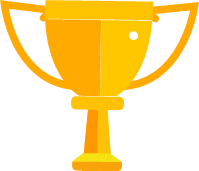 Generative
We anticipate and prevent business crisis
Proactive
We constantly analyze and work on problems that we find
Calculative
We have systems in place to manage a crisis
Reactive
Crisis Management is important, and we do a lot of firefighting once the crisis emerges
Apathic
Who cares as long as we don’t have a problem
Increasingly Crisis Resilient & Increasingly Vigilant
Types of Crisis Resilience
To be resilient in times of crises, organizations need to navigate a set of apparent contradictions that juxtapose effective planning with adaptability to changing circumstances including:
Dynamic Resilience
Planned Resilience
High
have leaders able to inspire people with a sense of hope and direction whilst being grounded about the situation they are in,
have an organizational culture that values disciplined planning whilst fostering innovation
plan and make decisions carefully and structured effectively yet be responsive and bold, and
have teams able to recognize patterns and integrate information to make sense of a chaotic situation, yet be alert to subtle changes as the situation evolves.
Types of Resilience
There are different types of crisis resilience depending on the approach to Crisis Strategic Planning
Strategic
Latent Resilience
Ad hoc Resilience
Low
Low
Adaptive
High
Conceptualization of Organizational Resilience
Resilience means to effectively respond to adverse events, not only after adverse events, but before, during, and after as well.
the first stage of the resilience process refers to the attempt to anticipate critical developments and potential threats and be prepared
Beyond that, an offensive response comprises a purposeful coping during critical situations
as well as suitable adaptation, transformation, and learning after critical situations have occurred
Organizational Resilience
Before the Crisis
During the Crisis
After the Crisis
AnticipationProactive Action
Observation & Identification

Preparation
Prior knowledge base
CopingConcurrent Action

Accepting

Developing and implementing solutions
AdaptionReactive Action

Reflection & Learning

Change
Cognitive action
Resource availability
Social Resources
Power and responsibility
Behavioal action
Source: Adapted from Demmer, Vickery & Calantone 2011
Learning from what goes right
We know something about what goes wrong – but almost nothing about what goes right.
“In order to achieve a state of safety - we need to understand what happens when things go well. We need to understand the nature of everyday performance variability. Indeed, even when we notice that something has gone wrong, we should realize that it probably has been done many times before (and will be done many times again) and that it usually has gone right - and will go right.”(Erik Hollnagel)
Positive
Outcome Value
Time
Negative
Learning from what goes right
Positive
Outcome Value
Time
Negative
We analyse and know whathappened here
Learning from what goes right
Positive
We don’t actually know what happens here
Outcome Value
Time
Negative
We analyse and know whathappened here
Learning from what goes right
Event Frequency
Most activities in companies have more or less exactly the results that are expected.
ExpectedOutcomes
PositiveSurprises
UnwantedOutcomes
Learning from what goes right
Event Frequency
We try to learn especially when something has gone particularly wrong.
Scope of learning activities
ExpectedOutcomes
PositiveSurprises
UnwantedOutcomes
Learning from what goes right
Event Frequency
Everyday work is a rich and often untapped source of learning. 
It is an incredible wealth of knowledge to learn from it why something worked exactly the way it worked.
Missed Learning Opportunities providing insights for Crisis Resilience
Scope of learning activities
ExpectedOutcomes
PositiveSurprises
UnwantedOutcomes
Learning from what goes right
Event Frequency
Everyday work is a rich and often untapped source of learning. 
It is an incredible wealth of knowledge to learn from it why something worked exactly the way it worked.
Missed Learning Opportunities providing insights for Crisis Resilience
Scope of learning activities
ExpectedOutcomes
PositiveSurprises
UnwantedOutcomes
Learning from what goes right
Old Mindset
Old Mindset: We are safe if nothing goes wrong
Learning happens when things go wrong
We are safe as we haveas little as possible of this
Learning from what goes right
Old Mindset: We are safe if nothing goes wrong

New Mindset: we are safe as enough goes right
Learning when things go wrong AND when things go right
Guiding Principle: There is as much value learning from ‘what goes right’ as ‘what goes wrong’
Old Mindset
New Mindset
We are safe aslong as we have as muchas possible of this
We are safe as long aswe have as little as possible of this
The Business Continuity Management Cycle
The Business Continuity Management Cycle
1
Business continuity planning is the process of creating systems of prevention and recovery to deal with potential threats to a company. In addition to prevention, the goal is to enable ongoing operations before and during execution of disaster recovery.
Disasters can be external events (such as the Covid-19 pandemic), system failures, human errors (e.g. in health care) or a substantial business crisis
Understandyourbusiness
2
5
Exercising,maintenanceand audit
Businesscontinuitystrategies
BCMProgramManagement
6
Building andembeddingBCM culture
Developand implementa BCM response
Business ContinuityMaturity Level
4
3
N
The Business Continuity Management Cycle
Stage 1: Understand your business
1
To better understand your business, you should
Conduct a business impact analysis
Implement Risk assessment and control measures
Define and analyze critical business factors(Mission critical activities)
1
2
3
Organizational Strategy / Operational and businessobjectives
Business outputsand deliverables(Services and Products)
The Business Continuity Management Cycle
Stage 2: Business Continuity Strategies
Business Continuity Strategies consist of 3 different levels:
Organisation (corporate) Business Continuity Management strategy
Process Level BCM Strategy
Resource recovery BCM Strategy
Process LevelBCM Strategy
2
1
2
3
Organisation(corporate) BCMStrategy
Resource recoveryBCM Strategy
The Business Continuity Management Cycle
Stage 3: Develop and Implement a BCM response
BCM considers a comprehensive approach to be prepared for the unexpected:
Plans and planning
External bodies and organizations
Crisis/BSM event/incident management
Emergency response and operations
Communications
Public relations and media
Resource recoverysolutions and plans
1
2
3
BusinessContinuityPlans
Crisis ManagementPlan
3
The Business Continuity Management Cycle
Stage 4: Building and embedding a BCM Culture
To reach a stage of effective crisis resilience, it is important to implement and “live” a risk culture:
An ongoing program of education, awareness and training
Education and culture building activities
1
2
3
BCM cultureand awarenessprogram
BCMtrainingprogram
4
The Business Continuity Management Cycle
Stage 5: Exercising, Maintenance and Audit
To be prepared, staff needs to be trained and plans and systems need to be update regularly:
Exercising of BCM plans
Rehearsal of staff, BCM teams
Testing of technology and BCM systems
BCM maintenance
BCM audit
Maintenanceof BCM
5
1
2
3
Exercisingof BCM
Audit of BCM
The Business Continuity Management Cycle
Stage 6: The BCM Program
The BCM Management should be backed by TOP-Management:
Board commitment and proactive participation
BCM Strategy
BCM Policy
BCM Framework
Roles, accountability, responsibility and authority
Finance
Resources
Assurance
Change management
Management information / Metrics
BCM Policy
1
2
3
6
BCM ProgramManagement
BCM ChangeManagement
You have now completed our learning journey, we wish you only the very best in the future. 
Please share this course with your counterparts and within your network.